พระราโชบาย
ด้านการศึกษา
ในสมเด็จพระเจ้าอยู่หัว รัชกาลที่ 10
พระราโชบายด้านการศึกษาในสมเด็จพระเจ้าอยู่หัว รัชกาลที่ 10
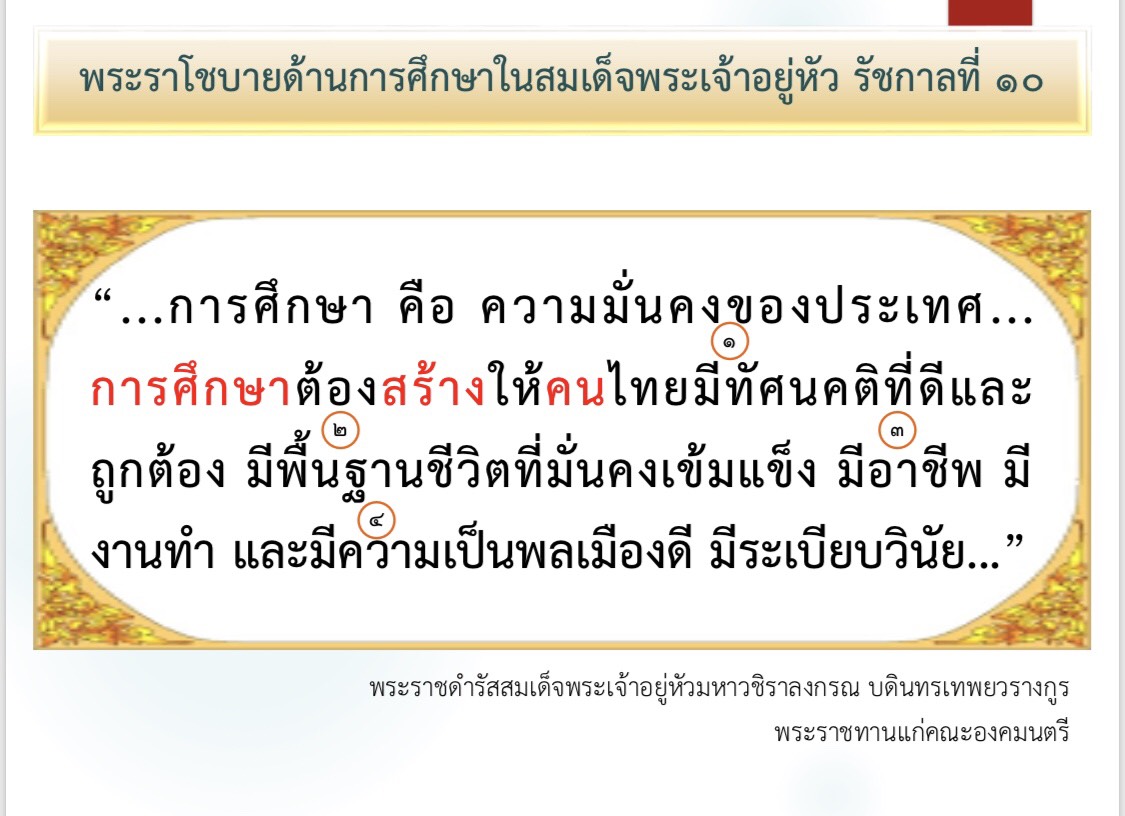 พระราชดำรัสสมเด็จพระเจ้าอยู่หัวมหาวชิราลงกรณ บดินทรเทพยวรางกูร
พระราชทานแก่คณะองคมนตรี
พระราโชบายด้านการศึกษาในสมเด็จพระเจ้าอยู่หัว รัชกาลที่ 10
การศึกษาต้องสร้างให้คนไทยมีคุณสมบัติ  ดังนี้
	1. มีทัศนคติที่ดีและถูกต้อง
	2. มีพื้นฐานชีวิตที่มั่นคงเข้มแข็ง
	3. มีงานทำ – มีอาชีพ
	4. เป็นพลเมืองดี  มีระเบียบวินัย
(ตัวอย่างกิจกรรม)
โรงเรียนราชปิโยรสา ยุพราชานุสรณ์ ตำบลท่าวังผา อำเภอท่าวังผา จังหวัดน่าน
รับสนองพระบรมราโชบายด้านการศึกษา ที่ครูและนักเรียน ทุกคนควรทราบ
และน้อมนำมาปฏิบัติ การศึกษาต้องมุ่งสร้างพื้นฐานให้แก่ผู้เรียน 4 ด้าน
คุณลักษณะคนไทยที่พึงประสงค์
1. มีทัศนคติที่ดีและถูกต้อง
1. มีความรู้ความเข้าใจต่อชาติบ้านเมือง
2. ยึดมั่นในศาสนา
3. มั่นคงในสถาบันพระมหากษัตริย์
4. มีความเอื้ออาทรต่อครอบครัวและชุมชนของตนเอง
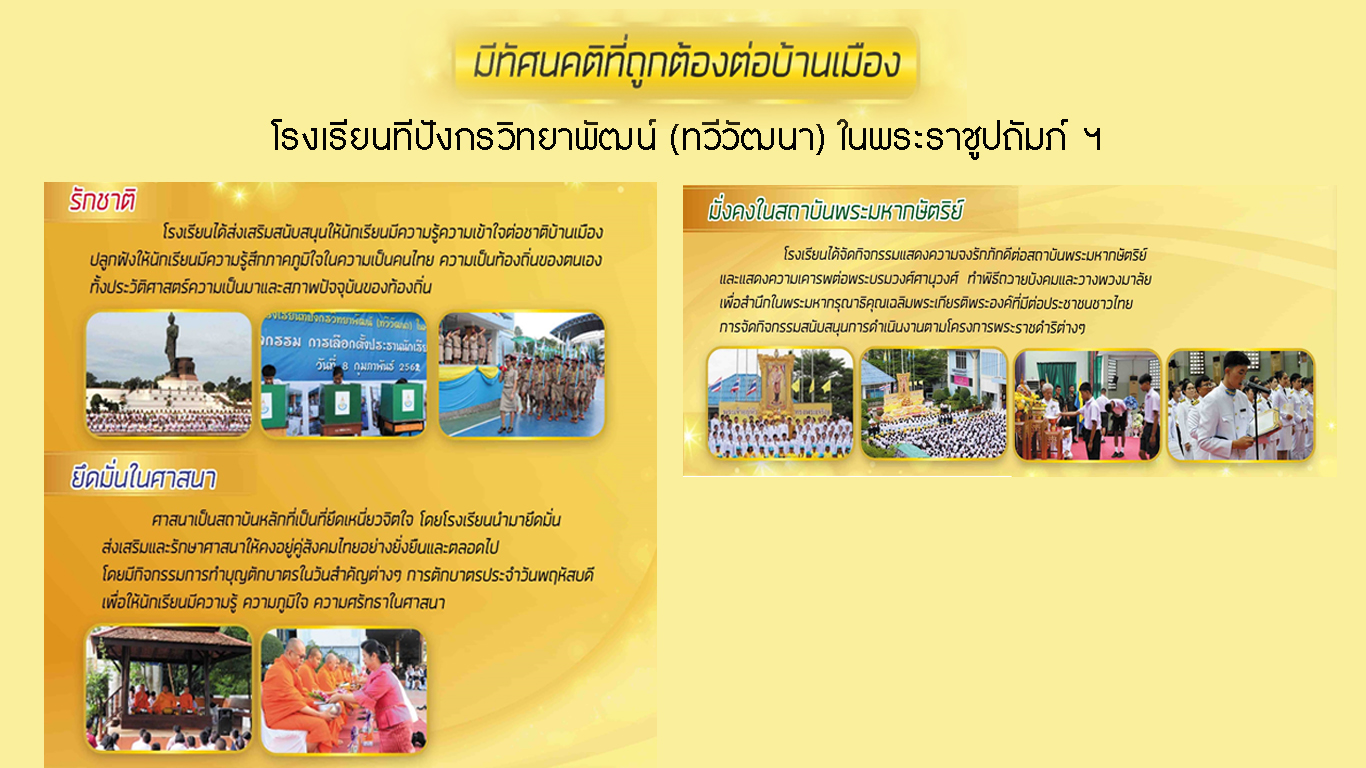 คุณลักษณะคนไทยที่พึงประสงค์
2. มีพื้นฐานชีวิตที่มั่นคงเข้มแข็ง
1. รู้จักแยกแยะสิ่งที่ผิด – ชอบ / ชั่ว - ดี
2. ปฏิบัติแต่สิ่งที่ชอบ สิ่งที่ดีงาม
3. ปฏิเสธสิ่งที่ผิด สิ่งที่ชั่ว
4. ช่วยกันสร้างคนดีให้แก่บ้านเมือง
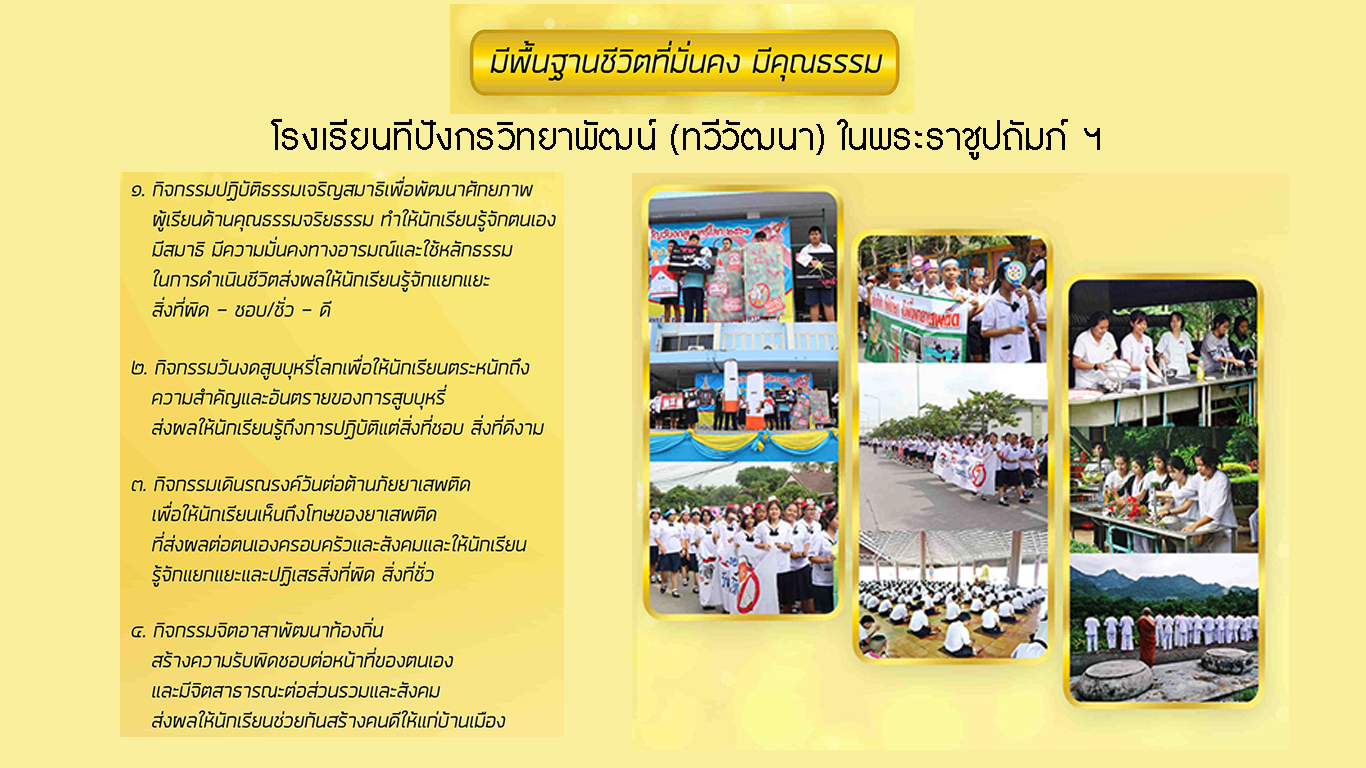 คุณลักษณะคนไทยที่พึงประสงค์
3. มีอาชีพ  มีงานทำ
1. การเลี้ยงดูลูกหลานในครอบครัว หรือการฝึกฝนอบรมในสถานศึกษา   ต้องมุ่งให้เด็กและเยาวชนรักงาน สู้งาน ทำจนงานสำเร็จ
2. การฝึกฝนอบรมทั้งในหลักสูตรและนอกหลักสูตร  ต้องมีจุดมุ่งหมาย
    ให้ผู้เรียนทำงานเป็นและมีงานทำในที่สุด
3. ต้องสนับสนุนผู้สำเร็จหลักสูตรมีอาชีพ  มีงานทำ จนสามารถเลี้ยงตัวเอง
    และครอบครัว
กลุ่มสาระการเรียนรู้การงานอาชีพ
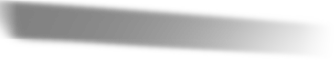 สาระที่ ๑  การดำรงชีวิตและครอบครัว
มาตรฐาน ง 1.1 เข้าใจการทำงาน  มีความคิดสร้างสรรค์  มีทักษะกระบวนการทำงาน ทักษะการจัดการ ทักษะกระบวนการแก้ปัญหา ทักษะการทำงานร่วมกัน และทักษะการแสวงหาความรู้มีคุณธรรมและลักษณะนิสัยในการทำงาน  มีจิตสำนึกในการใช้พลังงาน  ทรัพยากร  และสิ่งแวดล้อมเพื่อการดำรงชีวิตและครอบครัว
กลุ่มสาระการเรียนรู้การงานอาชีพ
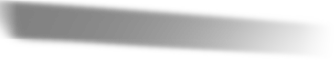 สาระที่  4   การอาชีพ
มาตรฐาน ง  4.1 เข้าใจ มีทักษะที่จำเป็นมีประสบการณ์  เห็นแนวทางในงานอาชีพ  ใช้เทคโนโลยีเพื่อพัฒนาอาชีพ   มีคุณธรรม  และมีเจตคติที่ดีต่ออาชีพ
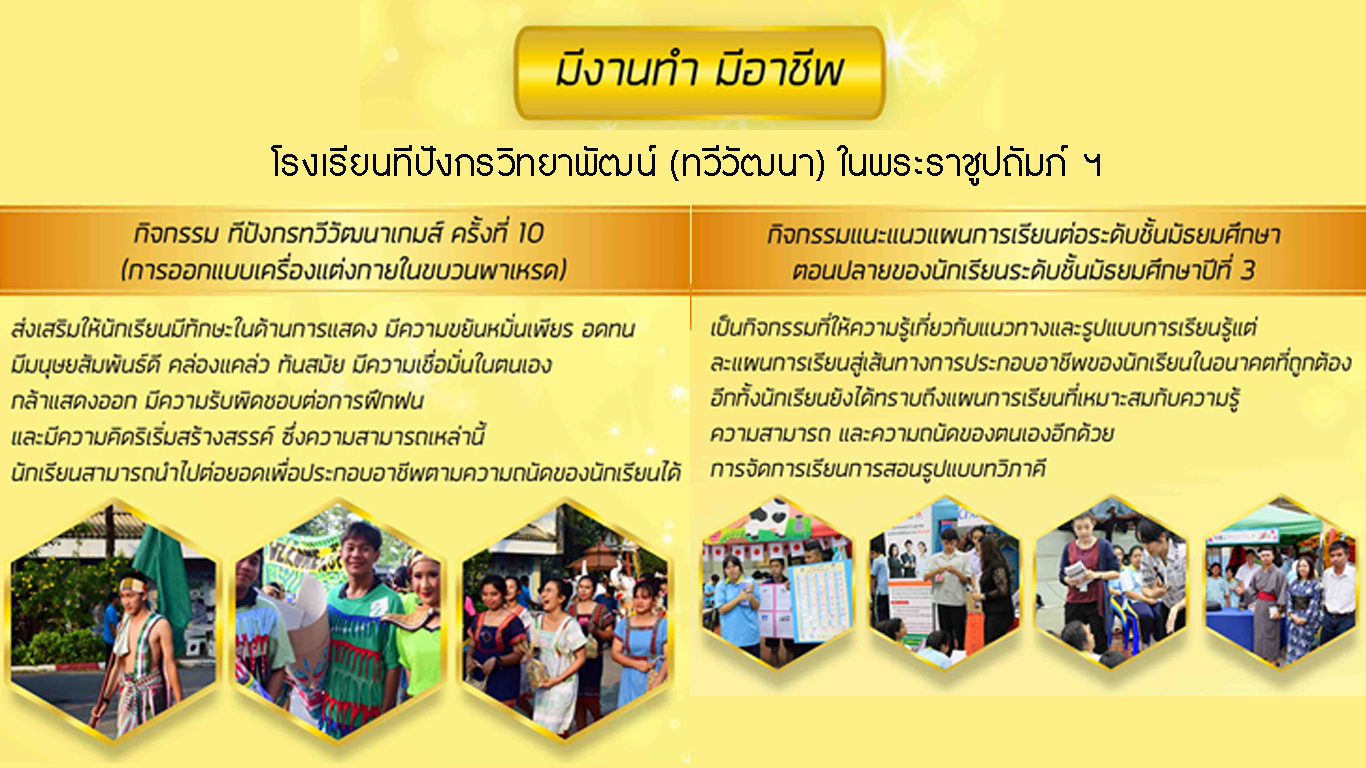 คุณลักษณะคนไทยที่พึงประสงค์
4. เป็นพลเมืองดี  มีวินัย
1. การเป็นพลเมืองดีเป็นหน้าที่ของทุกคน
2. ครอบครัว 3 สถานศึกษา และสถานประกอบการ  ต้องส่งเสริมให้ทุกคน    มีโอกานทำหน้าที่เป็นพลเมืองดี
3. การเป็นพลเมืองดี คือ “เห็นอะไรที่จะทำเพื่อบ้านเมืองได้ก็ต้องทำ”    เช่น งานอาสาสมัคร งานบำเพ็ญประโยชน์ งานสาธารณกุศล     ให้ทำด้วยความมีน้ำใจและความเอื้ออาทร
พลเมืองที่ดี   โรงเรียนทีปังกรวิทยาพัฒน์ (ทวีวัฒนา) ในพระราชูปถัมภ์ ฯ
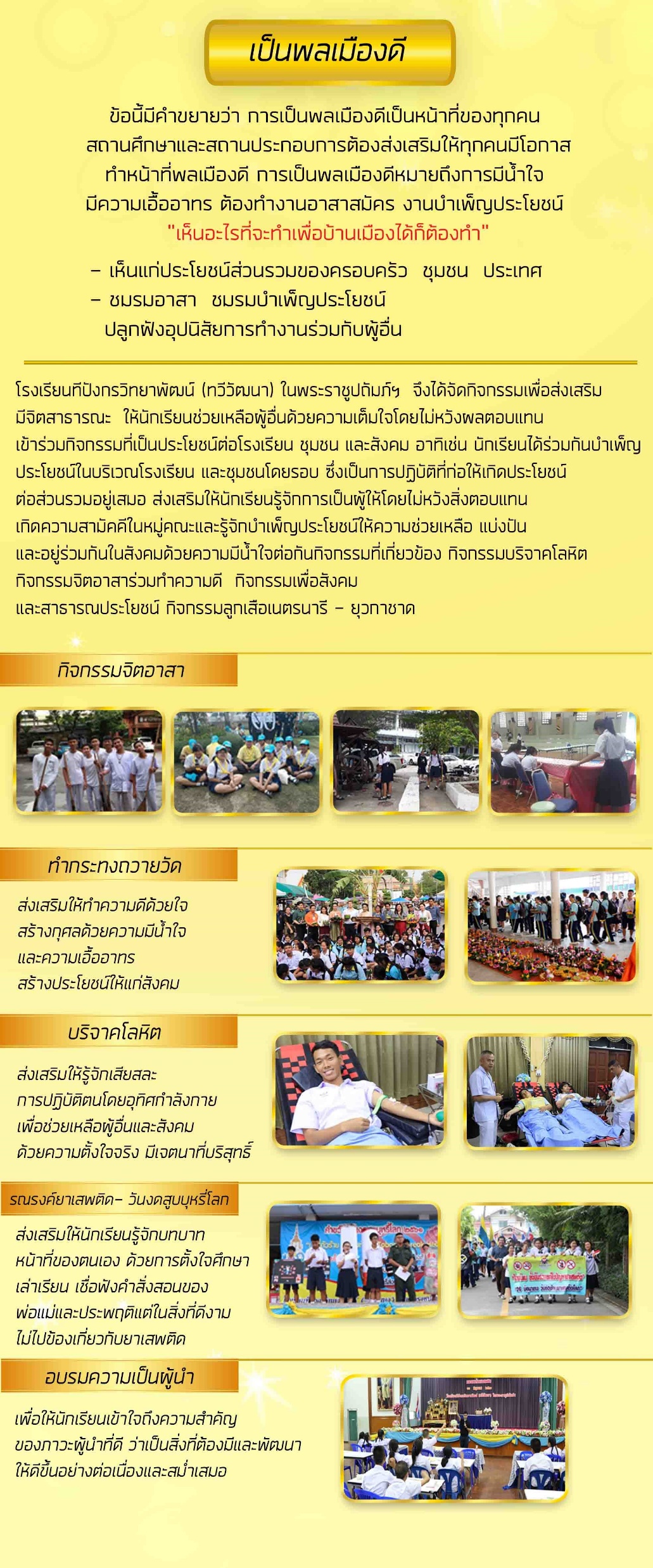